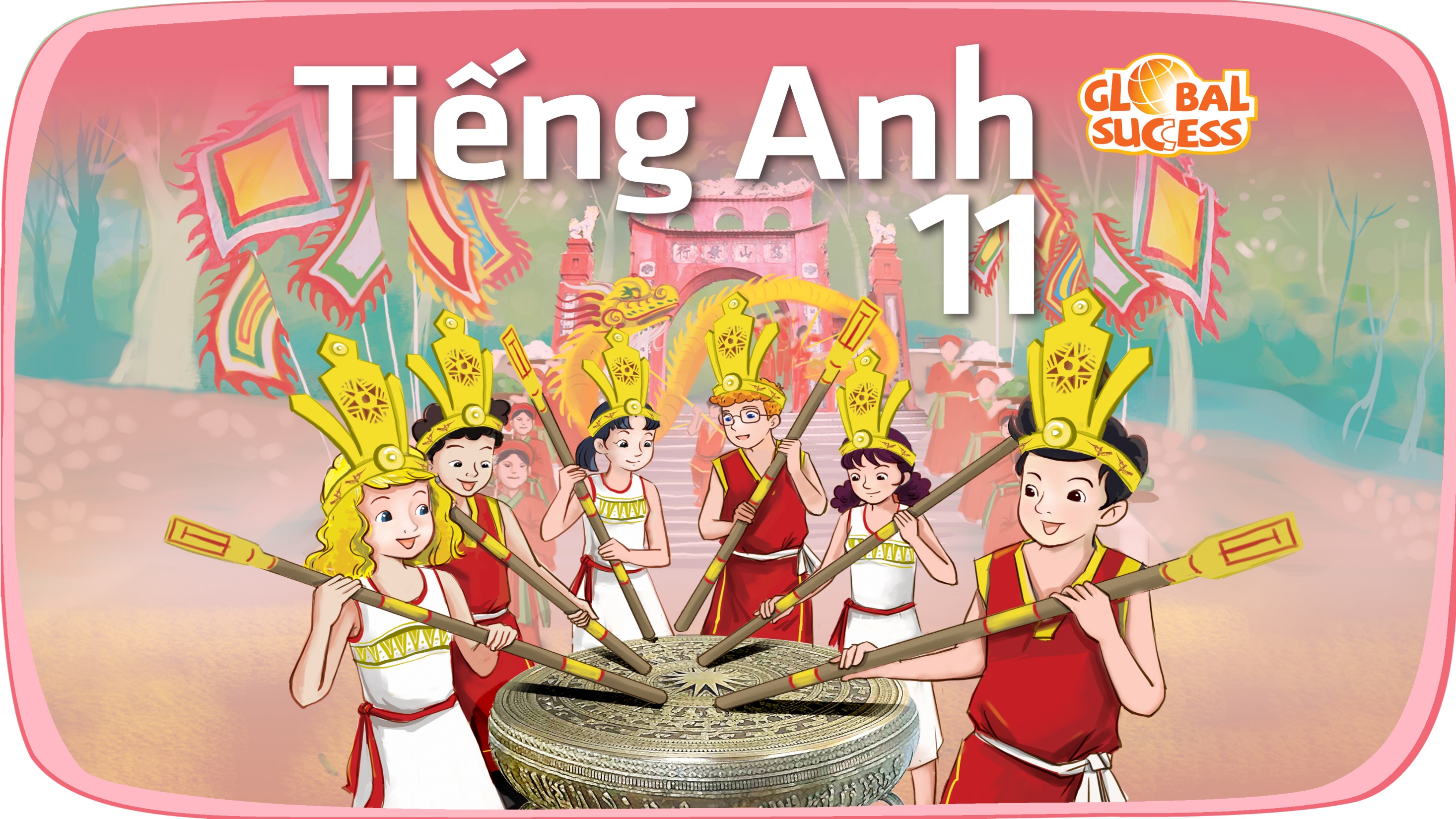 Unit
9
SOCIAL ISSUES
FAMILY LIFE
Unit
11TH GRADE
LOOKING BACK AND PROJECT
Lesson 8
LOOKING BACK AND PROJECT
LESSON 8
Video watching
WARM-UP
Pronunciation: Mark the intonation.
Vocabulary: Crossword
Grammar: Choose the correct answer to complete each sentence.
LOOKING BACK
A social awareness campaign
PROJECT
Wrap up
Homework
CONSOLIDATION
WARM-UP
Watch the video and decide if the sentences are using rising or 
falling intonation.
Watch the video and decide if the sentences are using rising or falling intonation.
ANSWER
PRONUNCIATION
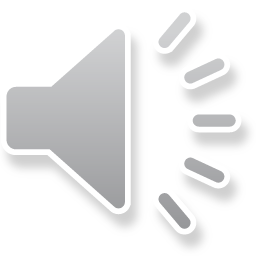 Mark the intonation in these questions.
1. Should we report bullying to teachers or speak to our parents first?
2. Is this social awareness campaign about poverty or crime?
3. Have you ever experienced any physical, verbal, or social bullying?
4. Do you worry about peer pressure, body shaming, or bullying?
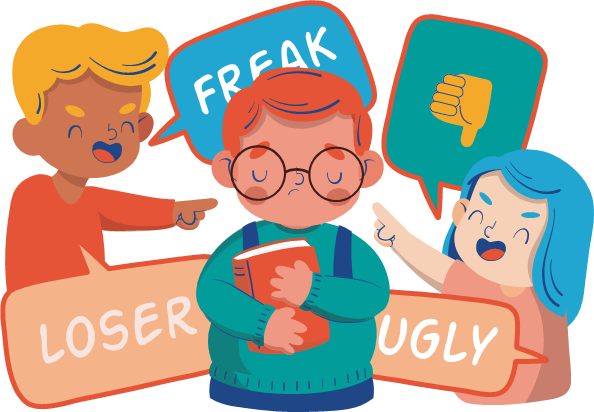 VOCABULARY
Solve the crossword.
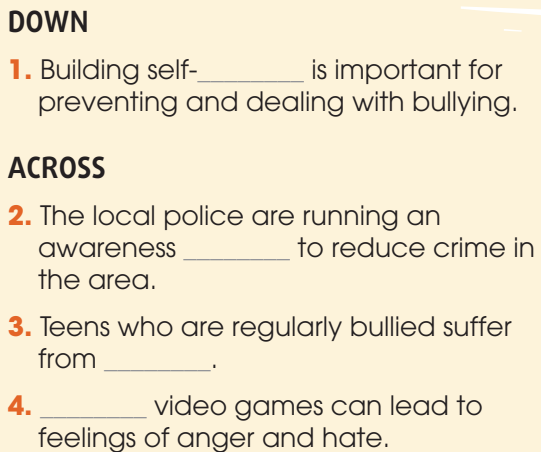 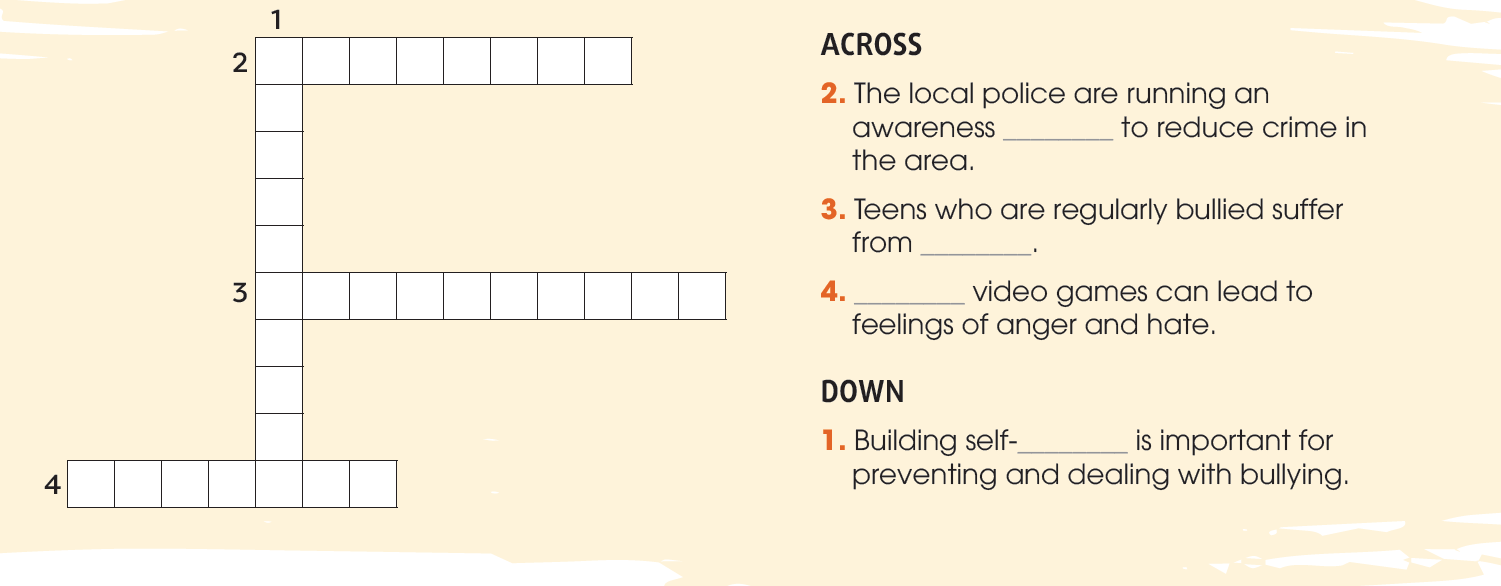 A
G
N
P
A
I
C
M
O
N
F
I
R
E
S
S
I
O
N
D
P
E
E
N
C
T
E
N
O
L
V
I
GRAMMAR
Choose the correct answer to complete each sentence below.
1. We started a campaign against bullying in our school. However / In addition, we organised classes for teens to try new things and become more confident.
2. Sharing someone’s personal information online is illegal. Therefore / Moreover, you should be very careful about what you post online.
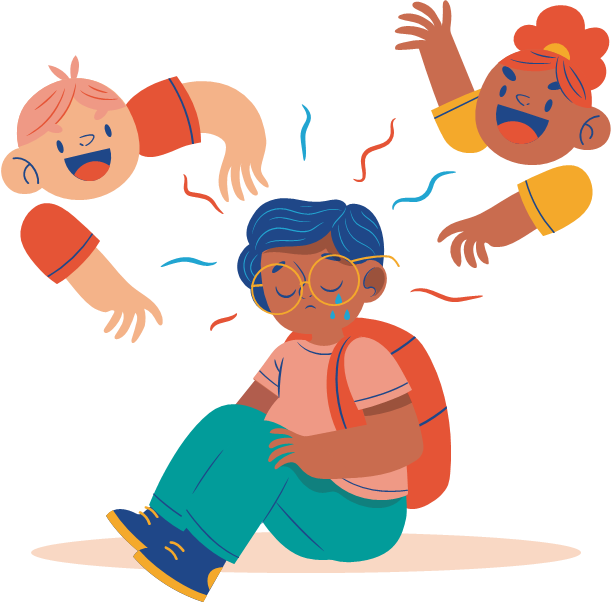 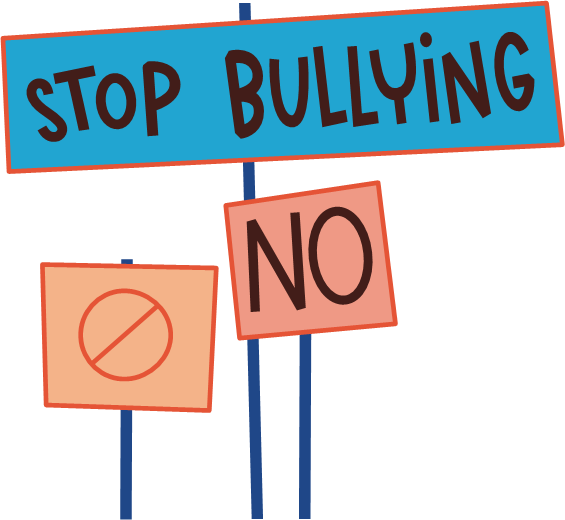 GRAMMAR
Choose the correct answer to complete each sentence below.
3. Because / Because of our health campaign was successful, more teenagers now eat healthy food and exercise regularly.
4. Although / In spite of all our efforts, we were not able to solve the problem.
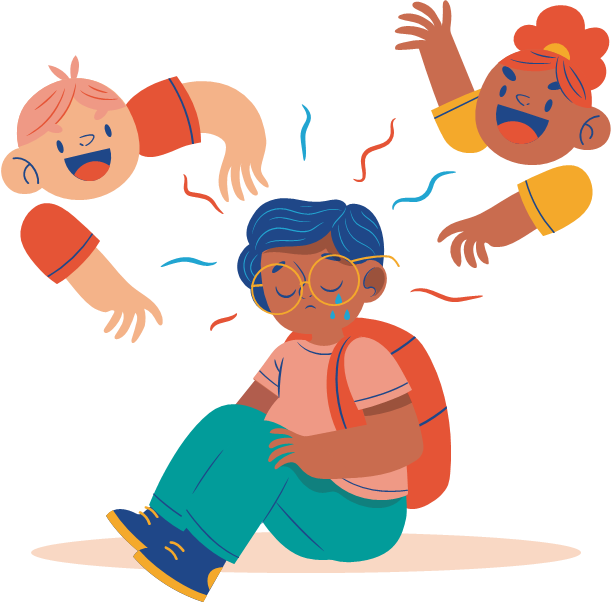 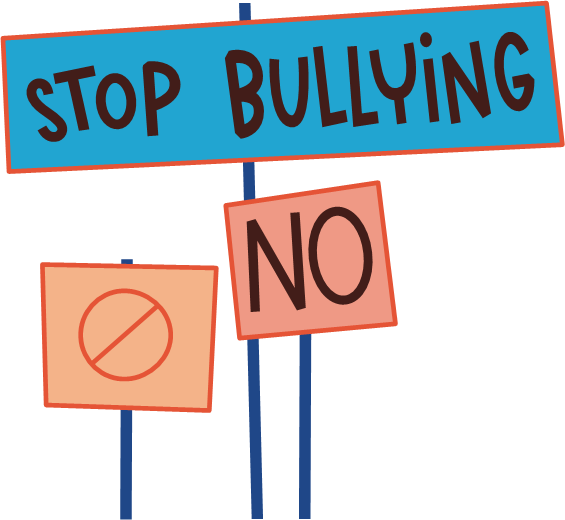 PROJECT
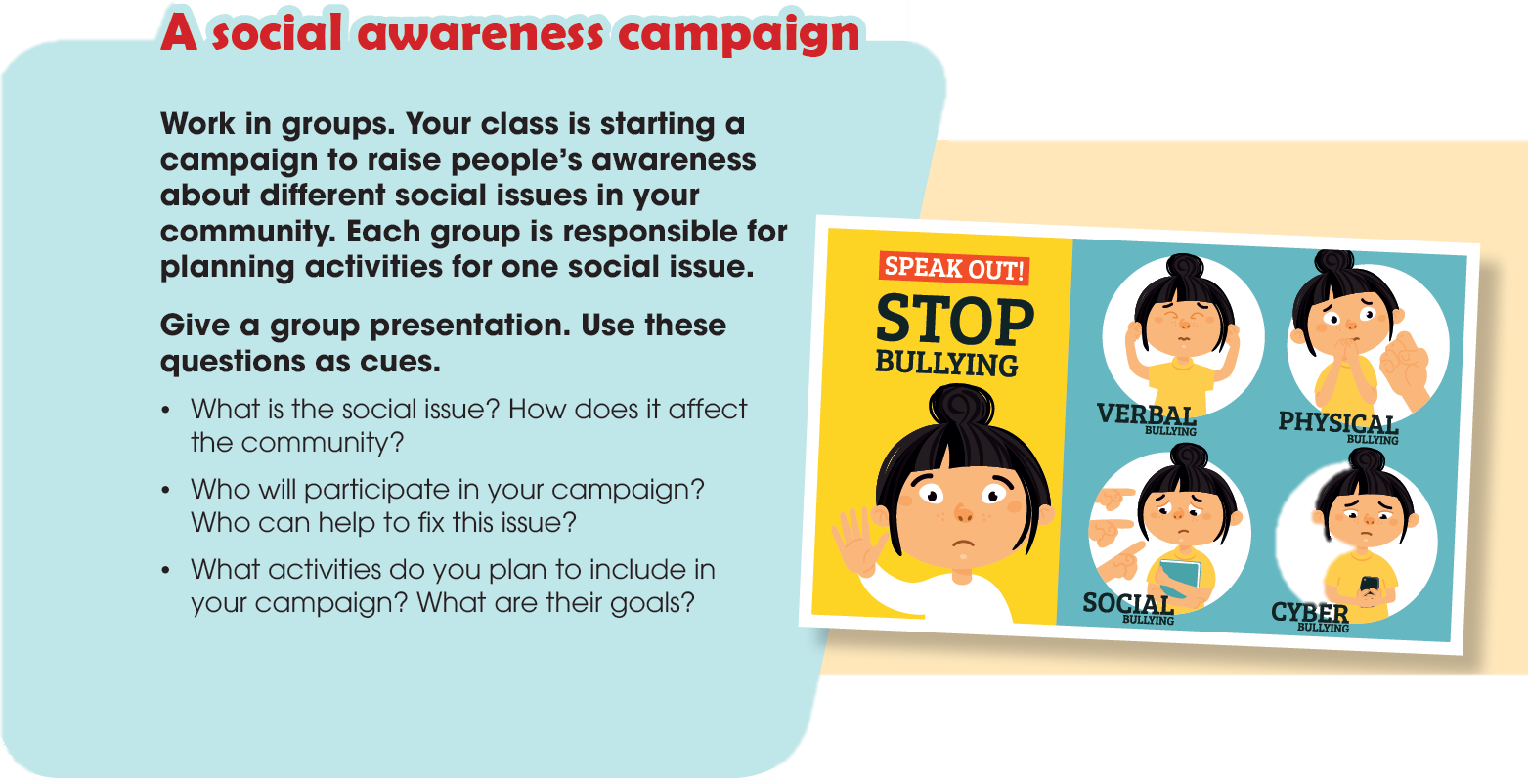 CONSOLIDATION
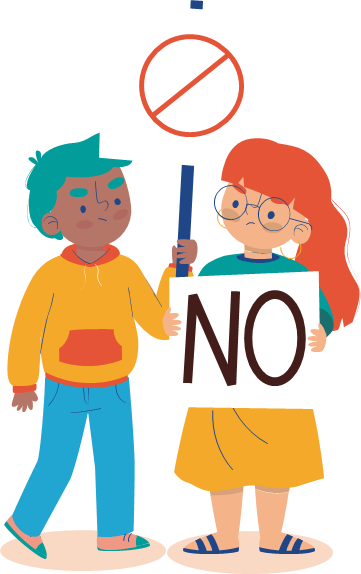 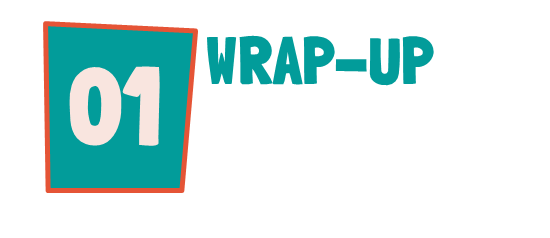 Review the vocabulary and grammar of Unit 9.
Plan activities for a campaign to raise people's awareness about a social issue and give a group presentation about it.
CONSOLIDATION
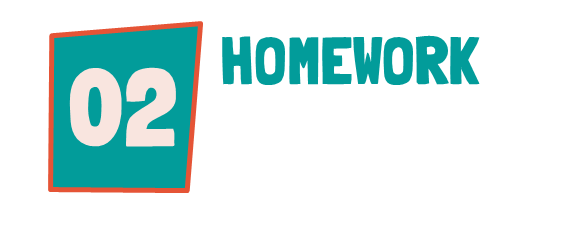 Do exercises in the workbook.
Prepare for Unit 10.
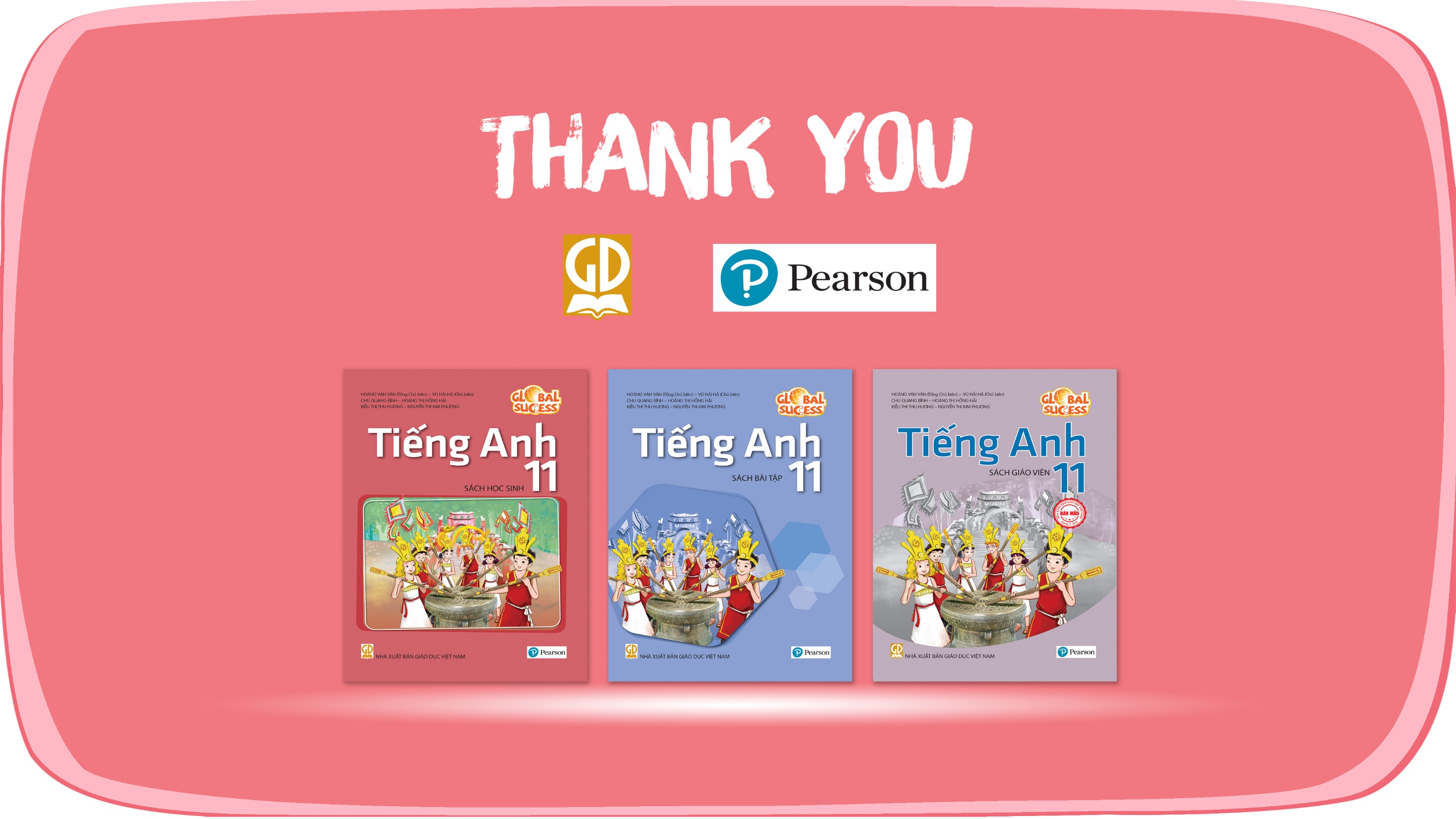 Website: hoclieu.vn
Fanpage: facebook.com/www.tienganhglobalsuccess.vn/